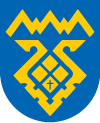 Мэрия городского округа Тольятти
Общественное обсуждение  проекта
 бюджета на 2017 г.
2 этап.


Главный распорядитель бюджетных средств – 
Департамент культуры
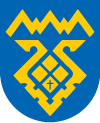 Проект  бюджета-2017.  Культура
Сеть
 муниципальных учреждений культуры и искусства
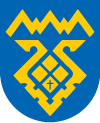 Проект  бюджета-2017.  Культура
Учреждения дополнительного образования детей
Контингент по муниципальному заданию – 6576 чел.
2 музыкальные школы (МШ №3, ДМШ №4 им. Свердлова В.М.)
8 школ искусств (Школа искусств Консерватории, Лицей искусств, ШИ им.Г.Свиридова, ДШИ «Камертон», «Форте». «Гармония», им. М.Балакирева, ШИ №1)
4 художественные школы (им. И.Репина, им. М.Шагала, ХШ №1,3)
1 хореографическая школа им. М.Плисецкой
Детский дом культуры
Центр развития творчества «Истоки»
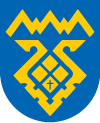 Проект  бюджета-2017.  Культура
Общий объем бюджетных ассигнований 
на 2017 год -  657 433 тыс. руб.
МП «Культура Тольятти (2014-2018 гг.)»            657 017 тыс.руб.    
						
МП «Формирование беспрепятственного           416 тыс.руб.                                         доступа инвалидов» -
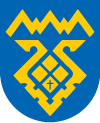 Проект  бюджета-2017.  Культура
Муниципальная программа 
«Культура Тольятти (2014-2018 гг.)»
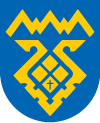 Проект  бюджета-2017.  Культура
Муниципальная программа 
«Культура Тольятти (2014-2018 гг.)»
Театры					131 468 тыс.руб.

Библиотеки				             118 863 тыс.руб.

 Культурно-досуговые учреждения                 66 404 тыс.руб.

Музеи 				  	  26 449 тыс.руб.

Субсидии юридическим лицам		     2 000 тыс.руб.

Департамент культуры	                  	        107 тыс.руб.
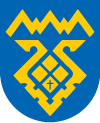 Проект  бюджета-2017.  Культура
Мероприятия в установленной сфере деятельности : 
7 667 тыс. руб.
Проведение праздничных культурно-массовых 
мероприятий, фестивалей, выставок, акций, в т.ч. День города (280 лет), 9 мая, Масленица, Новый год.	      		          5 410 тыс. руб.

Стипендиальное обеспечение обучающихся 
в МБОУ «Тольяттинская консерватория»		          1 686 тыс. руб.

Осуществление отдельных ежемесячных выплат 
матерям (или другим родственникам, фактически осуществляющим уход за ребёнком), находящимся 
в отпуске по уходу за ребёнком 		                           571  тыс.руб.
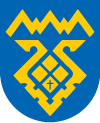 Мэрия городского округа Тольятти
Общественное обсуждение  проекта
 бюджета на 2017 г.
Главный распорядитель бюджетных средств – 
Департамент культуры



Спасибо за внимание!